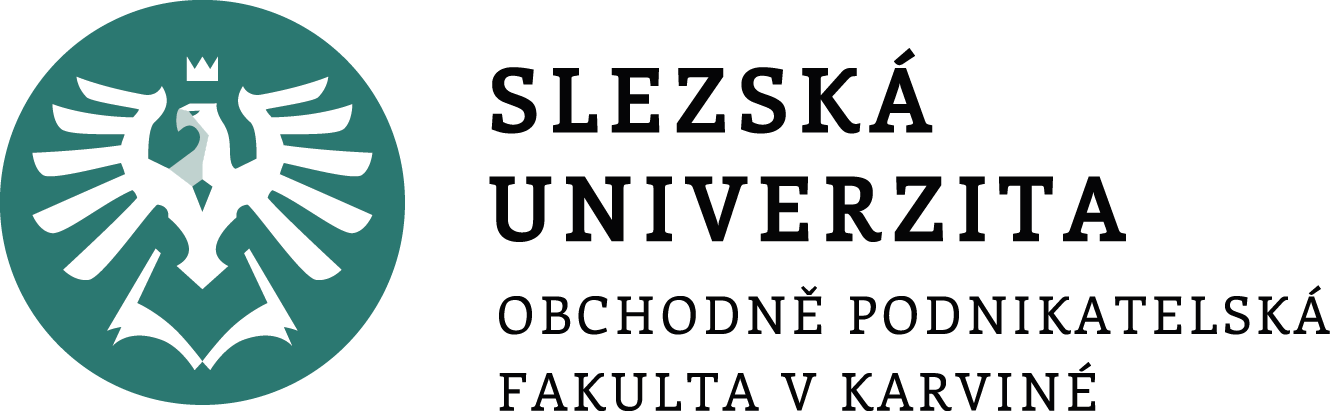 ŘÍZENÍ LIDSKÝCH ZDROJŮ

3. seminář
Firemní kultura. Změny firemní kultury.
Ing. Helena Marková, Ph.D.
ŘÍZENÍ LIDSKÝCH ZDROJŮ     					   PEM SU OPF
VEVOX – co jste se dozvěděli na přednášce experta z praxe?
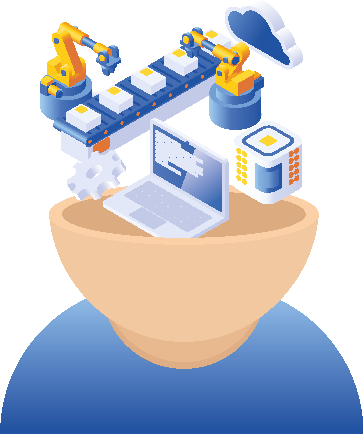 ŘÍZENÍ LIDSKÝCH ZDROJŮ     					   PEM SU OPF
Změny firemní kultury
Proč je děláme?
Kdo bývá jejich iniciátorem?
Kdo bývá nositelem?
ŘÍZENÍ LIDSKÝCH ZDROJŮ     					   PEM SU OP
ÚKOL
práce v týmech
2 případové studie





Vidíte v realizovaných změnách snahu o UDRŽITELNOST? Jakou roli hraje v procesech změn digitalizace?

.
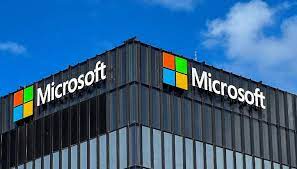 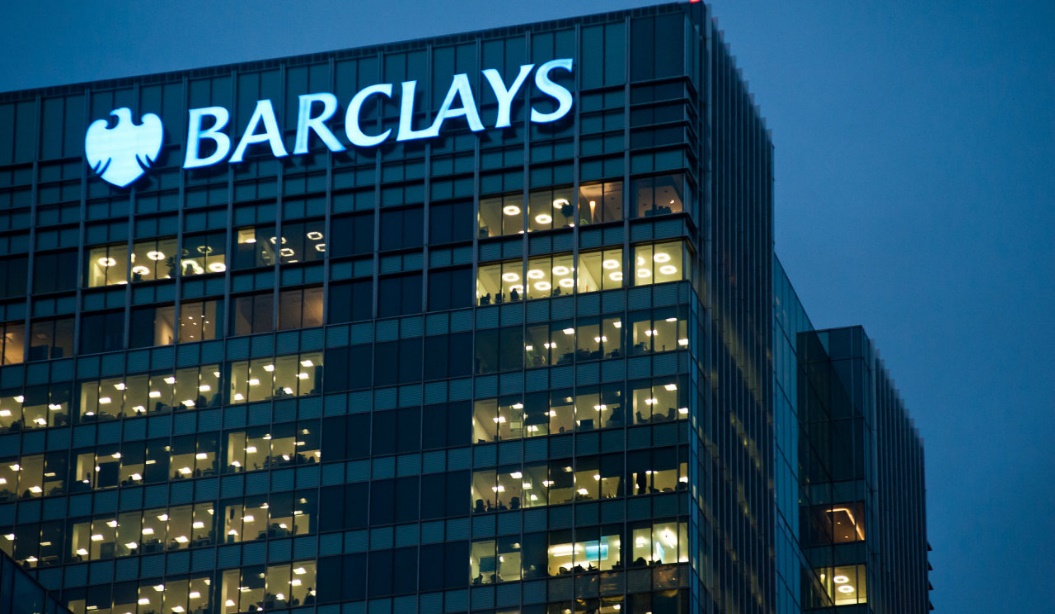 ŘÍZENÍ LIDSKÝCH ZDROJŮ     					   PEM SU OPF
Příští hodina
Proč je děláme?
Kdo bývá jejich iniciátorem?
Kdo bývá nositelem?
ŘÍZENÍ LIDSKÝCH ZDROJŮ     					   PEM SU OPF
Děkuji vám za pozornost a přeji příjemný zbytek dne. 
Děkuji vám za pozornost, přeji příjemný den.
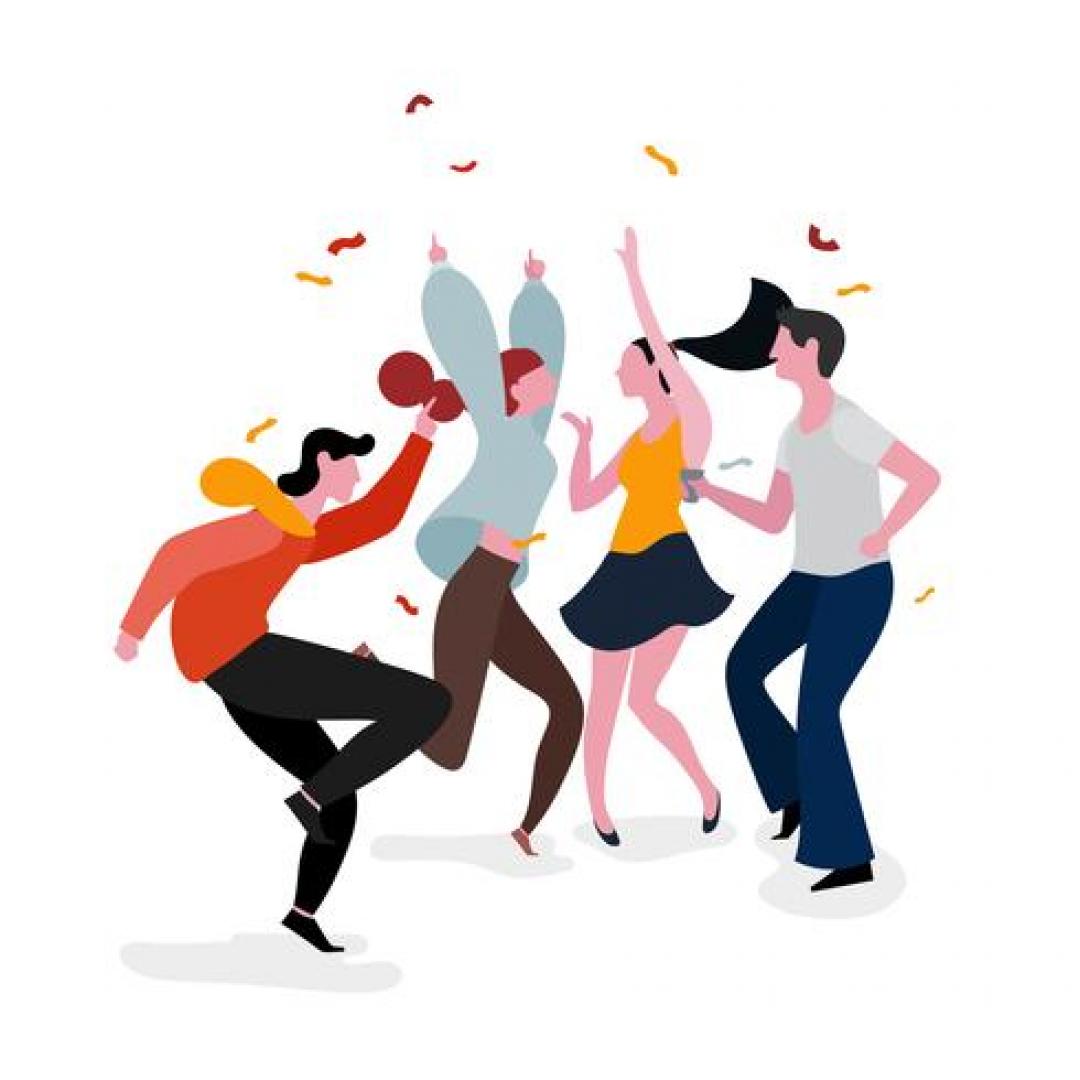